"Go, therefore, and make disciples of all nations, baptizing them in the name of the Father, and of the Son, and of the holy Spirit, teaching them to observe all that I have commanded you. And behold, I am with you always, until the end of the age." (Mt 28:19-20)
Will the good of the other as other.
Move outside of one’s egotism.
Participate in the love that is God.

Bishop Robert Barron
Daily Gospel Reflection, June 4, 2020
Word on Fire Ministries
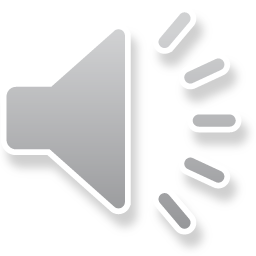 Will the good of the other as other.
Spend time with each other, share stories of our lives.
Seek to understand what motivates our catechists and appropriately direct those passions in service to others.
Hold our catechists accountable to their actions for the sake of the community.
Insist upon and mentor toward excellence in catechetical formation.
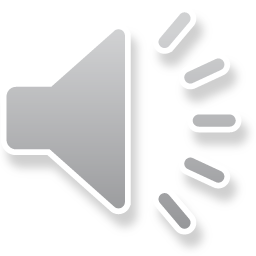 Move outside of one’s egotism.
Provide mentorship toward teaching excellence.
Respect our catechists’ time. 
Take seriously our young catechists.
Listen to needs 
modeling dialogue, not monologue; 
to promote participation in the decision-making process on issues that directly affect them;
in order to effectuate meaningful change.
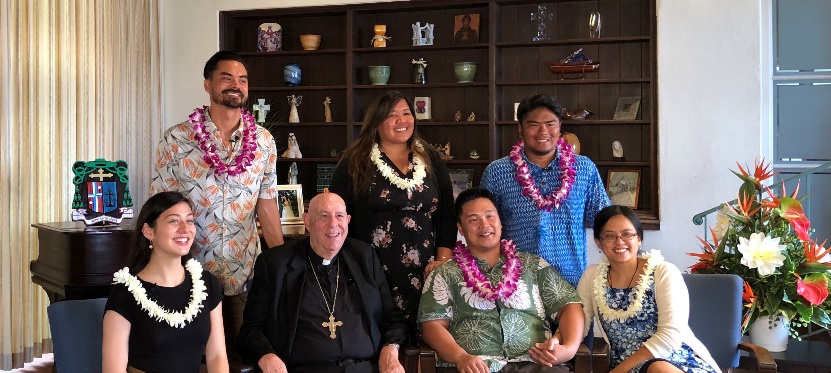 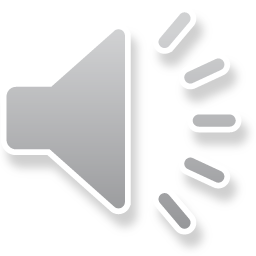 Participate in the love that is God. Eucharist: Gathered and Sent
Your text here
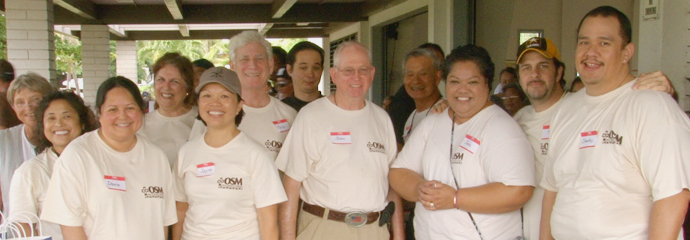 Volunteer support for the U.S. Department of Veterans Affairs.
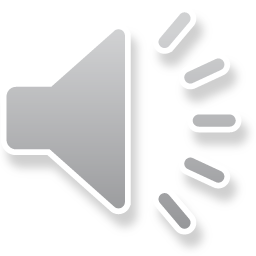 Reflection
In Matthew 28:20 Jesus instructs his disciples to teach them to “observe all that I have commanded you…”  How is Jesus’ command to “love one another” taught (and caught) throughout your programs and interactions with your catechists?  Identify an area for growth.
“Love one another.”
Kalawao, on the Kalaupapa peninsula of Molokai, Hawaii home of 
Saints Damien DeVeuster and Marianne Cope.
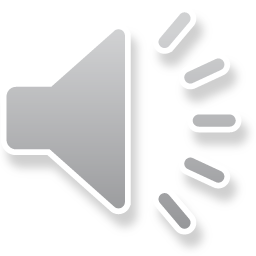